Воркшоп «Психологічний комфорт педагога в закладі освіти»
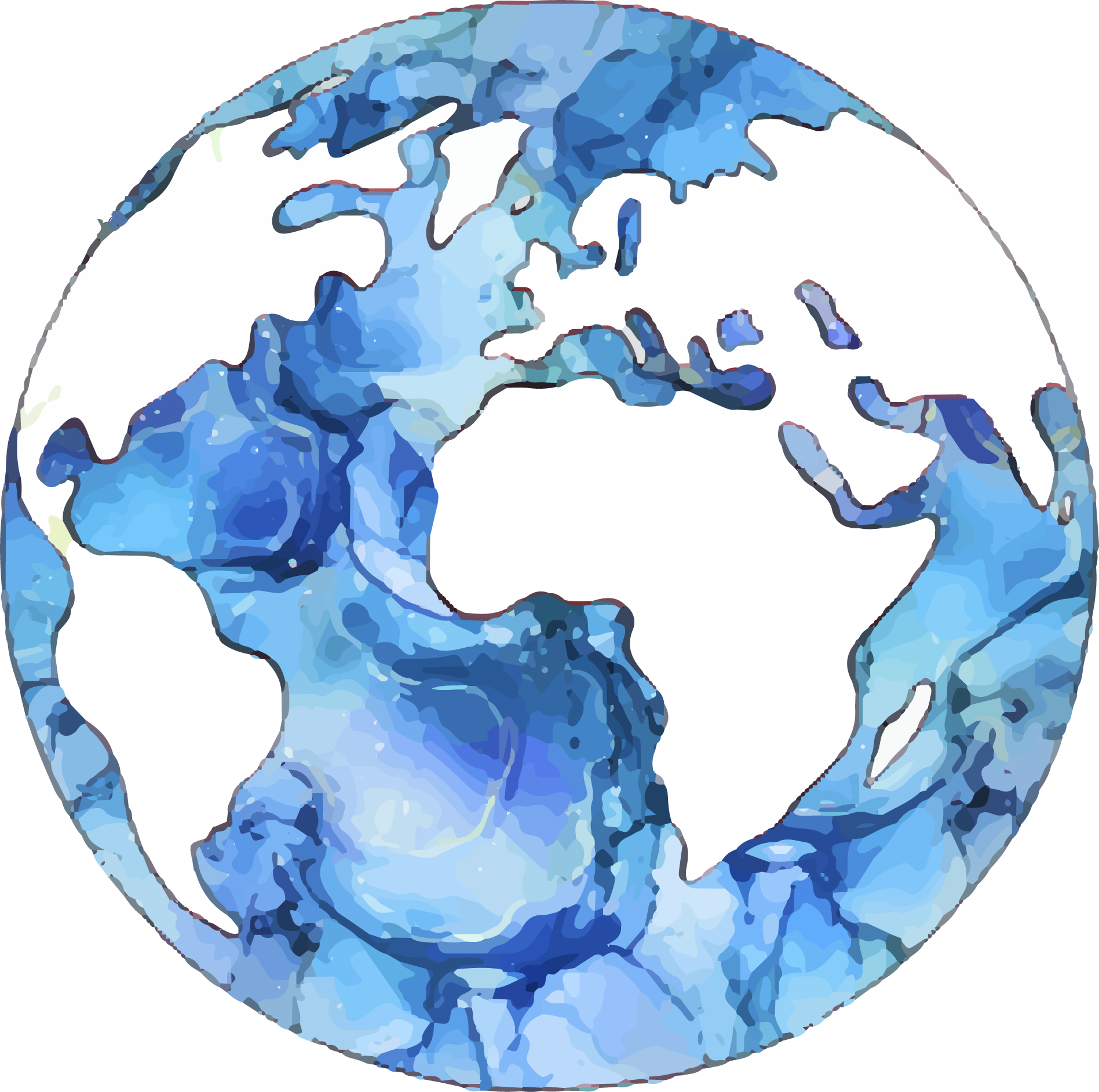 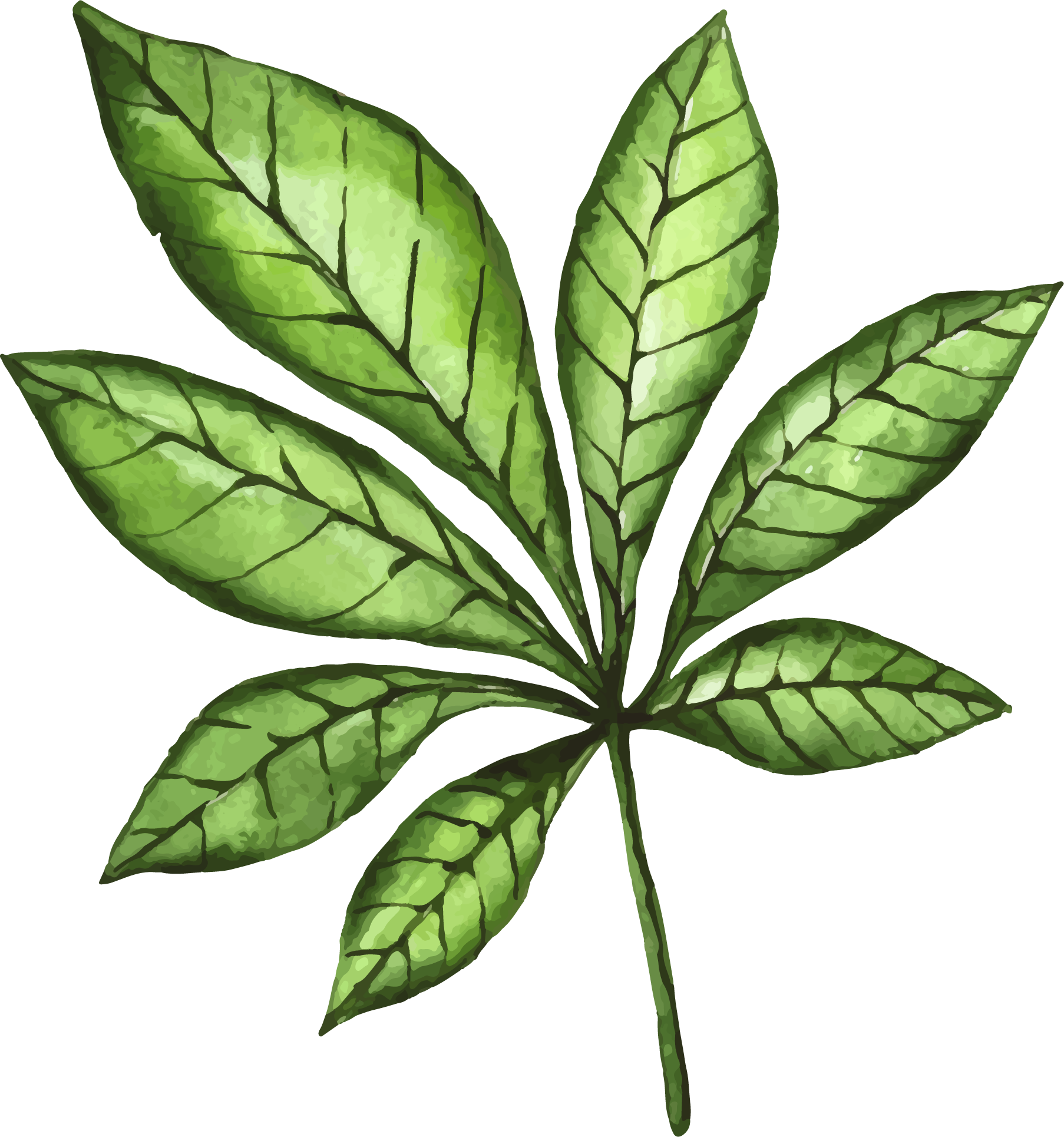 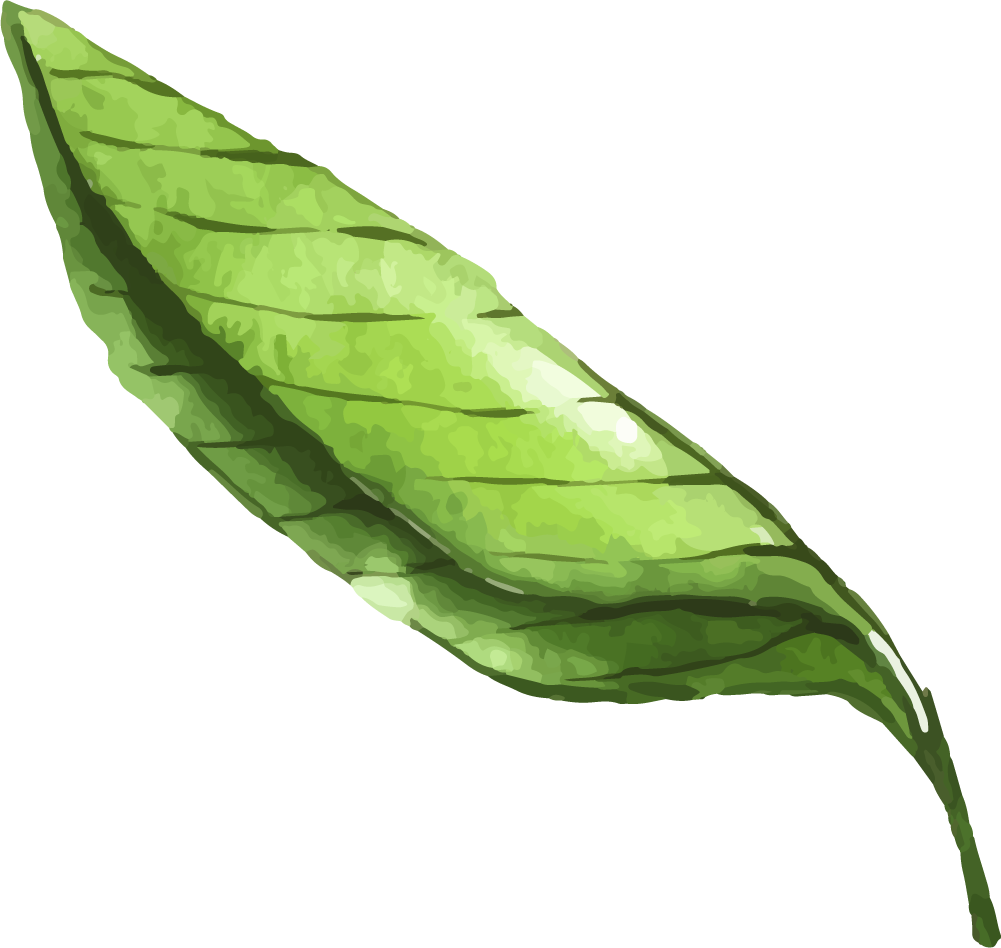 Основні групи конфліктів в педагогічному колективі:
Конфлікти очікувань
Професійні конфлікти
Виникають, коли поведінка не відповідає загально прийнятим етичним нормам, порушенням професійної етики, нетактовність з колегами.   (Мені байдуже. Я зроблю це так….)
Виникають, коли порушуються професійні, ділові зв’язки. Часто це наслідок некомпетентної діяльності вчителя, який не розуміє свої завдання, неправильно ставить цілі, безвідповідальний до своєї роботи.    (Я не розумію, що від мене всі хочуть….)
Конфлікти особистої несумісності
Виникають, коли педагоги мають певні особистісні особливості, неспівпадіння темпераменту і характеру. Проявляють нестриманість, зарозумілість, емоційну нестійкість.  (Я її (його) не розумію….)
Тренінг «Психологічний комфорт педагога в навчальному закладі»
Передбачає розгляд інформації з таких питань: соціально-психологічний клімат, згуртованість колективу, психологічний комфорт, комунікативні уміння, організація власного часу, засоби саморегуляції, самооцінка. Він дає можливість підвищення рівня обізнаності працівників системи освіти різних спеціальностей з питань збереження та відновлення як власного психологічного благополуччя, так і підтримки комфортної психологічної атмосфери в колективі навчального закладу.
Тренінг «Профілактика емоційного та професійного вигорання педагога»
Учасники знайомляться з поняттями емоційне та професійне вигорання, його симптомами, чинниками розвитку, методами профілактики емоційного вигорання. Активують процес самопізнання та самоактуалізації, відпрацьовують методи гармонізації психофізичного стану на фізіологічному, емоційно-вольовому та ціннісно-смисловому рівні регуляції.
Тренінг «Розвиток комунікативних компетентностей у педагогічних працівників»
Дає можливість ознайомитися з основними прийомами ефективного міжособистісного спілкування, розширити можливості встановлення контакту в різних ситуаціях спілкування, відпрацювати навички розуміння інших людей, себе, а також взаємин між людьми, опанувати навички активного слухання.
Тренінг «Техніки стабілізації психологічного стану в професійній діяльності педагога»
Розглядаються відомості з таких питань як стрес, фактори стресу в педагогічній діяльності, засоби саморегуляції, антистресові техніки. Учасники мають можливість оволодіти способами саморегуляції, техніками експрес-регуляції емоційного стану та прийомами, що підтримують психічне здоров'я й відновлюють ресурси.
Тренінг «Екологічна психологія у професійній діяльності»
Спрямований на активізацію процесу самопізнання та пошуку особистісних ресурсів, що сприяє підвищенню ефективності професійної діяльності педагога. В процесі роботи учасники знайомляться з факторами, що забезпечують екологічність життєдіяльності та мають можливість відпрацювати техніки саморегуляції емоційного стану, способи підвищення самооцінки та позитивного ставлення до себе і своїх можливостей, методами ефективної комунікації та пошуку ресурсів особистісного впливу.
Вправа «Дізнайся про мене ……».
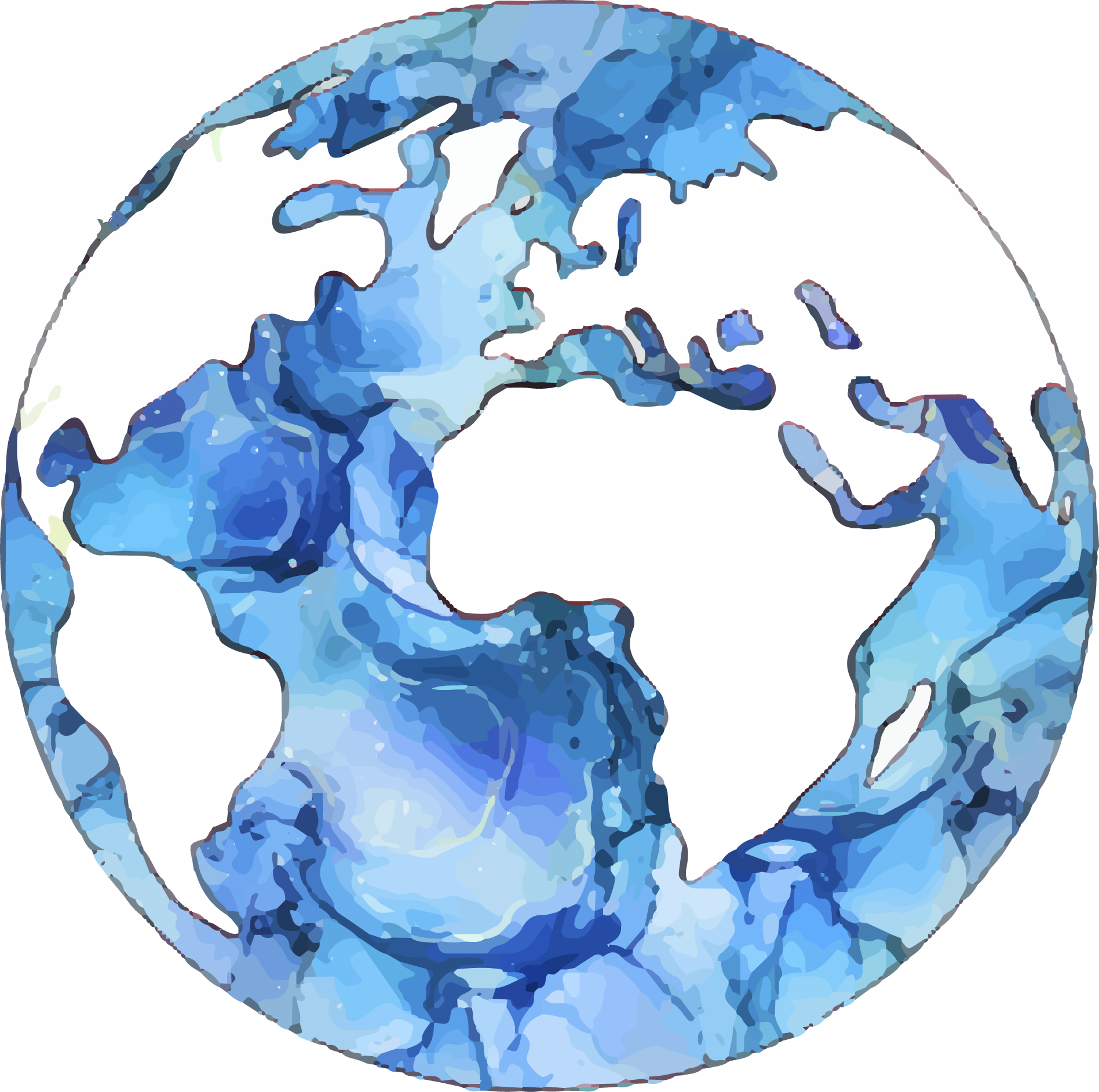 Мета: виявлення спільного, виявлення цікавого.

Хід вправи. Учасники розповідають про себе.
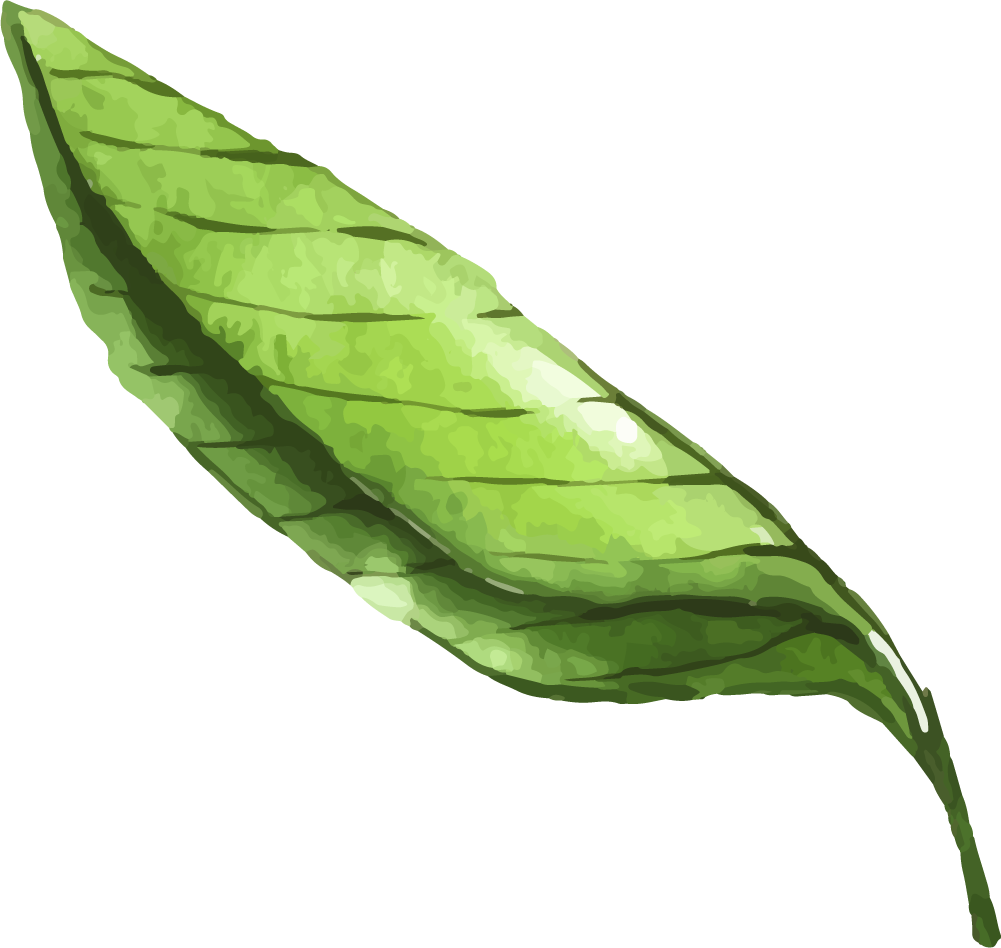 Вправа «Конверт проблем»
Мета: з’ясувати для себе складні моменти у роботі.
 
  Хід вправи. Сформулюйте на аркуші найбільші проблеми чи страх у вашій роботі і складіть у вигляді конверта. 
Конверти збираються в коробку чи мішечок, перемішуються.
Потім учасники навмання беруть конверт.
Прочитайте. Дайте поради, як краще вирішити це питання.
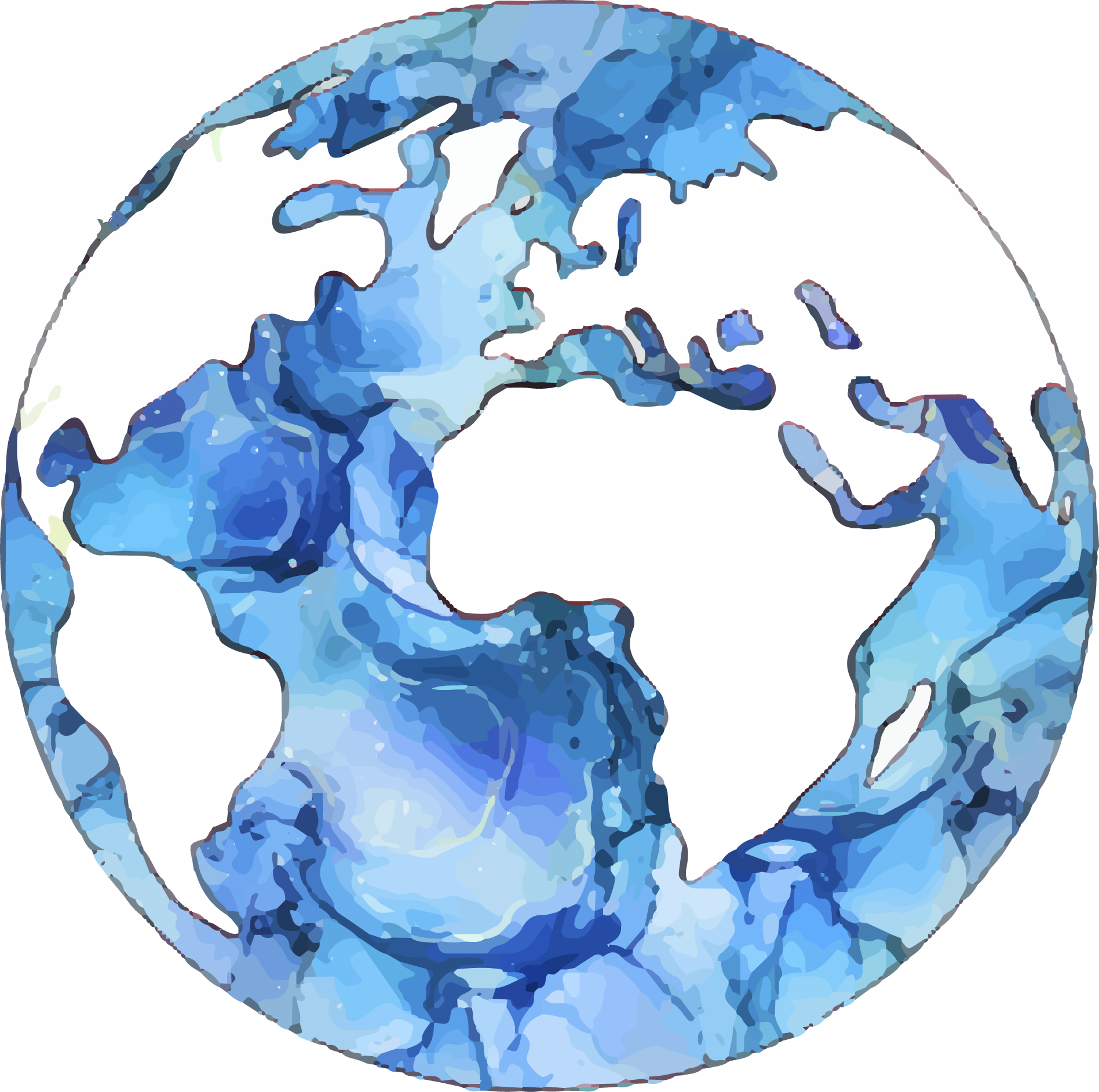 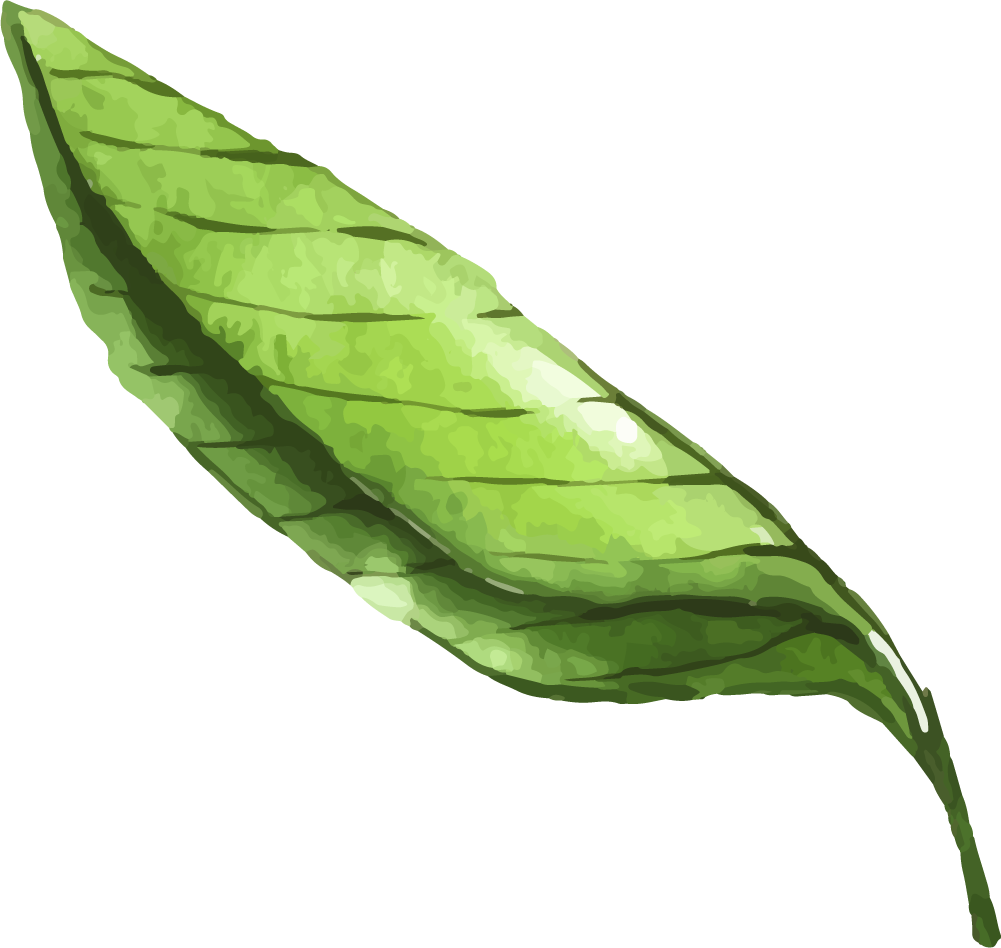 Вправа «Стенд радості»
Мета: розвиток позитивної складової емоційного компоненту професійної спрямованості.

Хід вправи. Учасники прописують що приємного чи радісного є у роботі.
По закінченні кожний учасник розповідає про ті радощі, які він виділив (можна показати за допомогою пантоміміки, а інші учасники - відгадують).
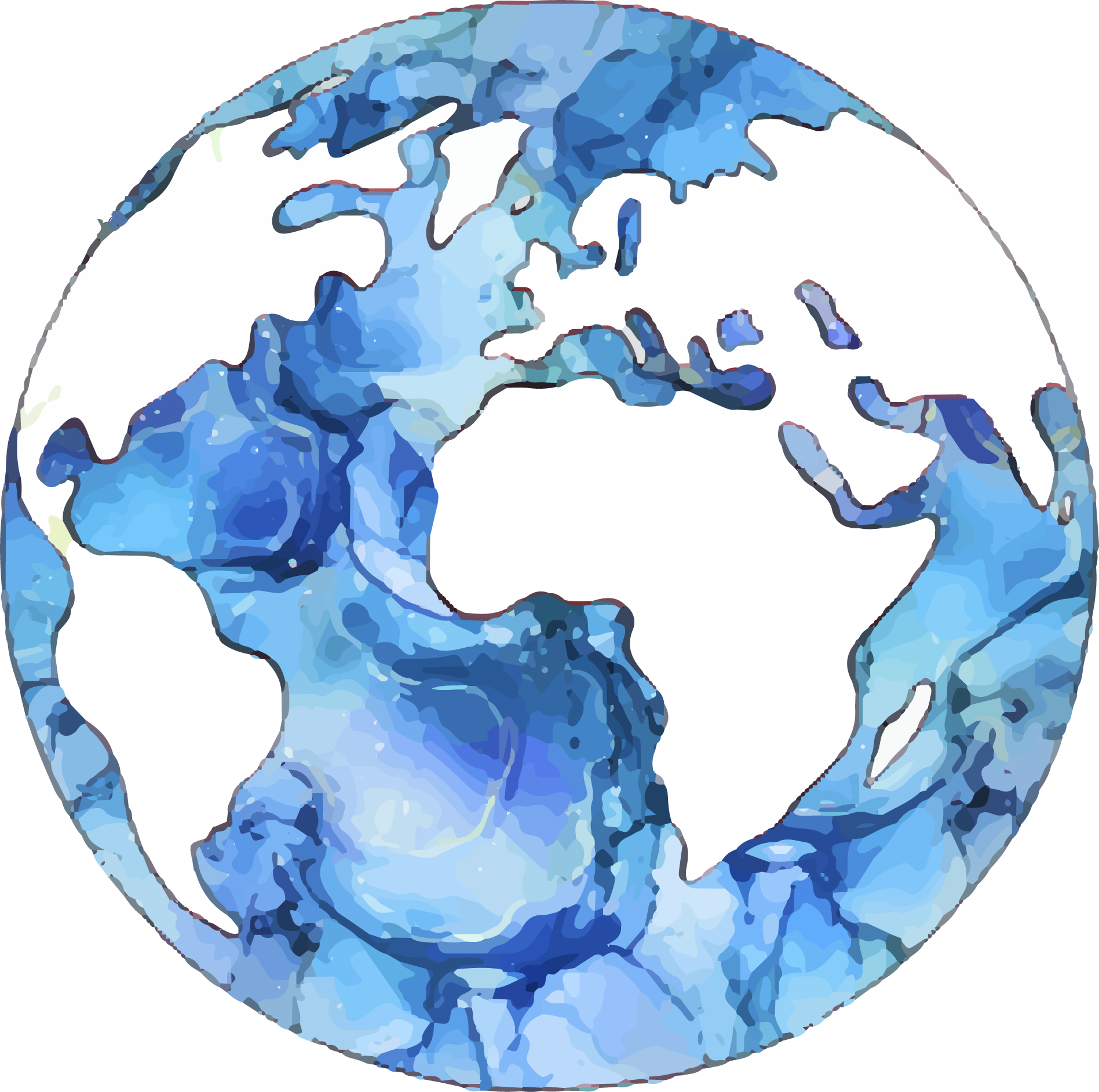 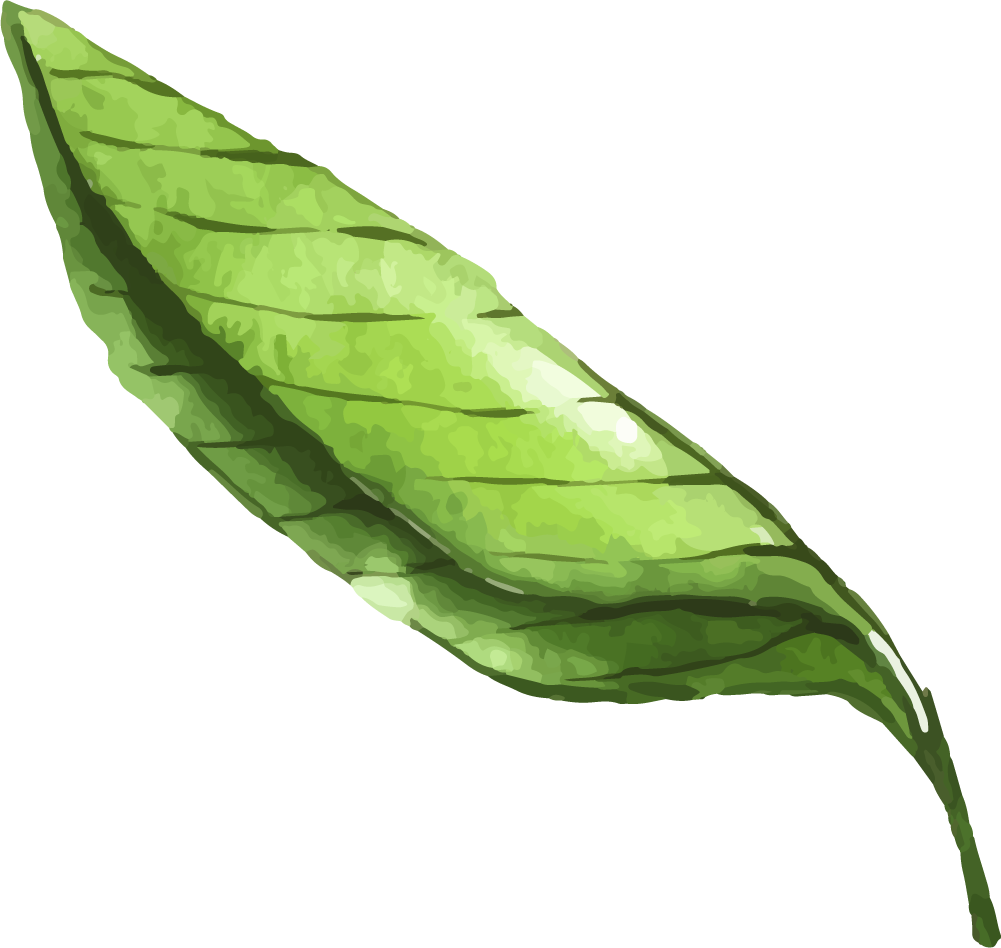